Dissolve the contemporary dichotomy
Roeland van der Rijst| Leiden
11th of November 2016
Aim of presentation
Based on a literature study about research-based learning internationally

My message in this presentation:
“Dissolve the dichotomy within academe: We are all part of the academic community.”
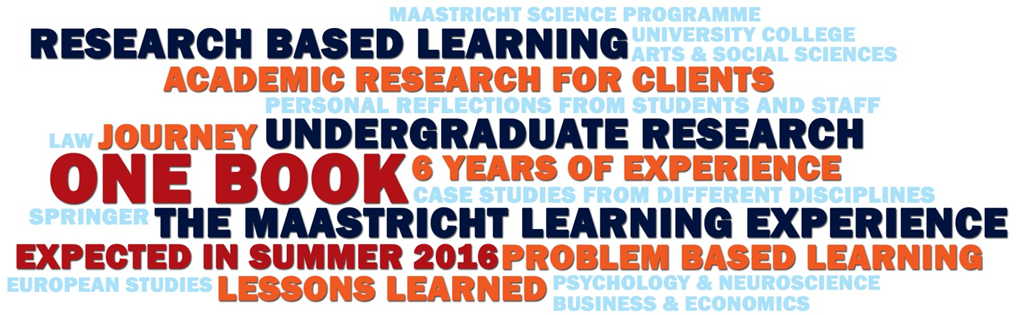 What do we mean by …?
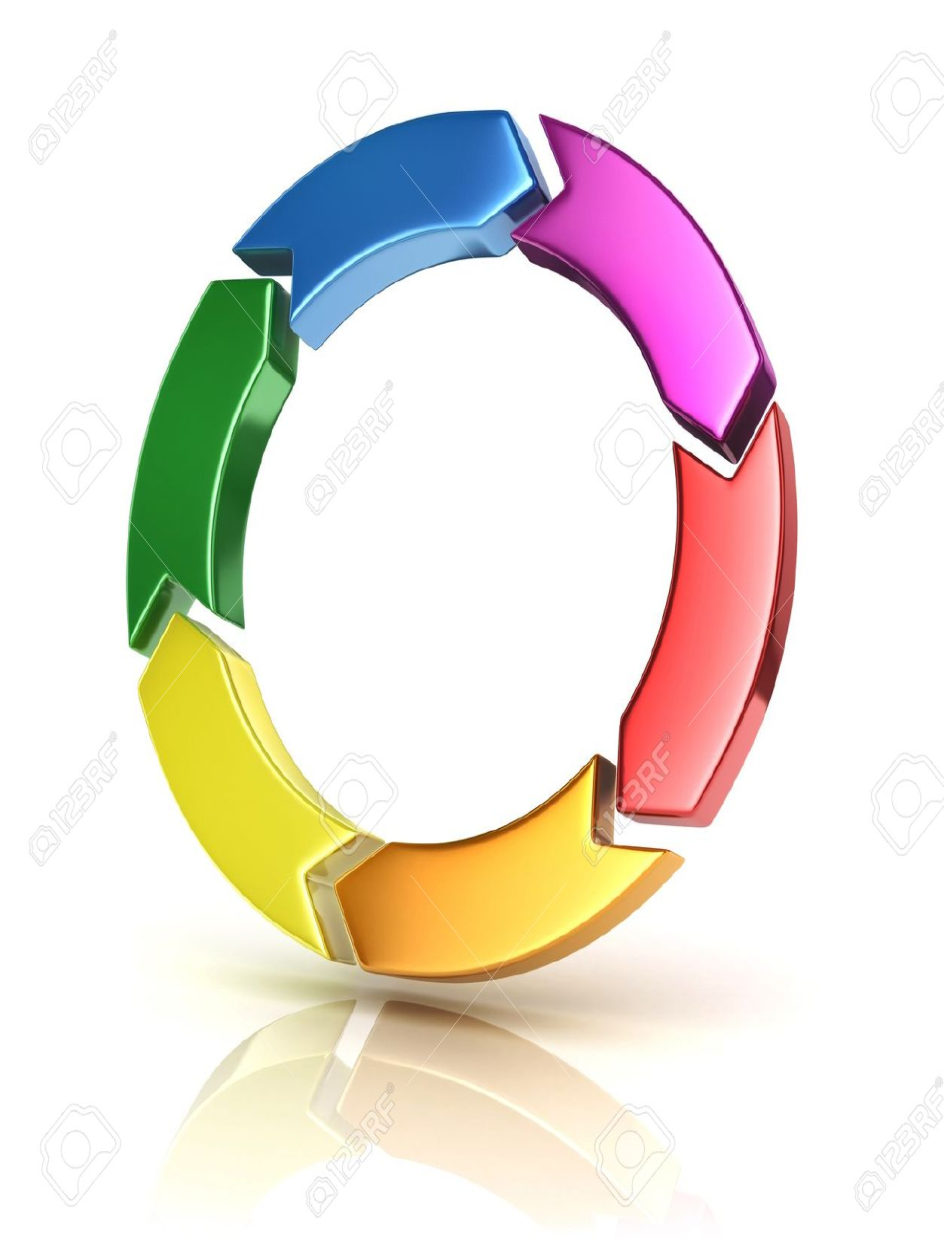 “A cluster of student-centered approaches to learning and teaching that are driven by inquiry or research.” (Miner et al., 2010)

“A cluster of student-centered approaches to teaching in which students learn by engaging in thinking processes and activities of scientists.” (Furtak et al., 2012)
Benifits for students
Student outcomes
Enhanced knowledge and understanding
Improved skills
Matured dispositions

Student experiences
Efficacy and competence
Feeling of autonomy
Engagement and relatedness

“Provide students with transformative epistemological experience”
How does knowledge come into existence?
How do we know this is true?
Institutional change
Programmatic issues
Curriculum design
Communities of practice

Institutional issues
Academic identity
Institutional policies

“Overall research-teaching links do not come about naturally in our HEI.”
Disconnection
Conflict
Competition
Take-home message
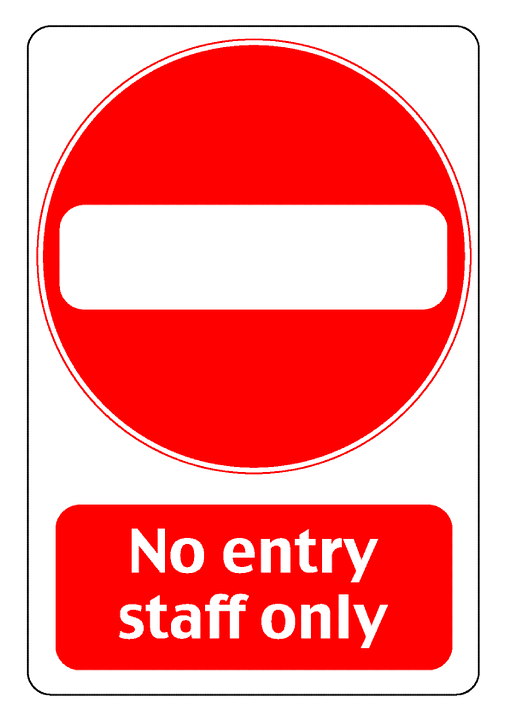 Real change only when we are aware that we keep the dichotomy alive.
In our:
 Buildings
 Institutes
 Curricula
 Terminology
 Thinking
Dissolve the dichotomies
We need to:
Acknowledge we belong to one community
Note we all feel a ‘love for knowledge’
Understand  that the heart of academe centers around ‘episteme’

Academics, students and staff alike, all:
Want to know
Want to understand
Want to criticize
Want to innovate
Want to achieve
Want to share
(Van der Rijst, 2009)
Start rebuilding our academy
Ways to engage novices in academic work:
Teach research results
Make research known
Show what it means to be a researcher
Help to conduct research
Provide research experiences
(Visser-Wijnveen et al., 2010)

How to build expertise in academic work?
Deliberate practice
Reflection on action
Just-in-time feedback
Potential ways forwards
Use an apprenticeship model
Professors guide PhD’s;
PhD’s guide graduates;
Graduates guide undergraduates;
Undergraduates guide freshmen
Renegotiate the role of undergraduates and graduates in research grant proposals
Renegotiate the role of graduates and undergraduates in research groups
Reconsider your studies; “how can undergraduates and graduates assist you?”
Re-evaluate the academic development opportunities (for all scholarly roles) at your institute
References
Furtak, E. M., Seidel, T., Iverson, H., & Briggs, D. C. (2012). Teaching : A meta-analysis experimental and quasi-experimental studies of inquiry-based science. Review of Educational Research, 82, 300-329.
Minner, D. D., Levy, A. J., & Century, J. (2010). Inquiry-based science instruction—what is it and does it matter? Results from a research synthesis years 1984 to 2002. Journal of Research in Science Teaching, 47, 474–496.
van der Rijst, R. M. (2009). The research-teaching nexus in the sciences: Scientific research dispositions and teaching practice. Academic dissertation. Leiden: Leiden University.
van der Rijst, R. M. (in press). The transformative nature of research-based education: A thematic overview of the literature. In E. Bastiaens, J. van Tilburg & J. van Merriënboer, Research based learning: Case studies from Maastricht University. Series Professional Learning and Development in Schools and Higher Education. Dordrecht: Springer.
Visser-Wijnveen, G. J., van Driel, J. H., van der Rijst, R. M., Verloop, N., & Visser, A. (2010). The ideal research-teaching nexus in the eyes of academics: Building profiles. Higher Education Research & Development, 29, 195-210.